RISC-V Helps Getting Your Chip Popular
Frankwell Lin
President
Andes Technology
2019/09/12
IP SoC 2019 Shanghai
Contents
Latest AndeStar™ V5 Lineup
New: Ultra-Compact Low-Power Processors
New: Processors with DSP/P-extension (draft)
New: Processors with Multicore Cache-Coherence
DSA Architecture vs ACE and Examples
Concluding Remarks
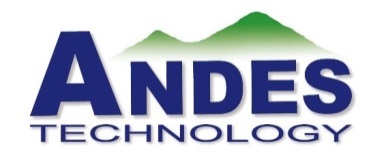 Andes RISC-V Roadmap
Next
Cores with higher total performance and RISC-V ISA extensions
Higher performance
A25MP
1/2/4 A25, L2$,
L1/IO coherence
AX25MP
1/2/4 AX25, L2$,
L1/IO coherence
Cache-Coherent
Multicores
5-stage >1.2GHz
3.58 CoreMark
2.09 DMIPS
A25
N25F, MMU, DSP
AX25
NX25F, MMU, DSP
Linux
with FPU/DSP
N25F
V5/32b, FPU, PMP
D25F
N25F, DSP
NX25F
V5/64b, FPU, PMP
Fast/Compact
with FPU/DSP
N22
V5[e], 32/16 GPR
2-stage 700MHz
3.95 CoreMark
1.80 DMIPS
Slim and
Efficient
64bit
32bit
3
[Speaker Notes: Last but not least I want to give a short overview about our roadmap and our Cores lined up right now, which starts with our N22, a 2 stage pipeline core configurable as Embedded Version with 16 General Purpose Registers or 32 GPRs and capable of 700MHz in a TMSC 28nm process over our medium level N25F core which can include a Floating Point Unit or be configured without as well as options for our previous introduced DSP extension and this is the first  core in our roadmap available as 32bit or 64bit core which is also a 5 stage pipeline core over our A-Series, where A stands for application ready and in this case come with an MMU so it can run linux and of course we also offer this as a platform with multiple cores including Level 2 Cache as well as 1st Level Cache coherency and IO coherency. Then we also offer our Cores for 64bit in similar configuration as just discussed.
What we are working on right now is the next stage with bigger pipeline and the Vector Extension, this will be ready soon and announced shortly.
Alright that is our RISC-V roadmap.]
V5: Best Extensions to RISC-V
AndeStar V5: RISC-V + Andes Extensions
PLIC extension:
Vectored dispatch
Priority-based preemption
Save >50% of instructions
Cache Support:
Management operations (flush, invalidate, etc.) at the line level
Uncached accesses
Write-back and write-through
Baseline ISA extensions:
Faster memory accesses
Faster branches
More compact code on top of RV-C
Andes Custom Extension™ (ACE) frameworks for DSA
Powerful tools
No CPU design experience needed
StackSafe™: Stack protection mechanism
QuickNap™: Fast power-down/wake-up support for caches
PowerBrake: Digital power throttling
[Speaker Notes: Exception redirection to debugger
Address the limitation of PLIC/CLIC]
AndesCore 22-Series
PMU
PLIC
Debug
AndeStar V5 or V5e ISA
Based on RV32-IMC or RV32-EMC
2-stage pipeline, single-issue
AHB-lite system bus
WFI/WFE
Rich baseline options:
PMP: up to 16 entries
M-mode, or M+U-mode
Multiplier: fast or small (1 or 17 cycles)
Branch prediction: static or dynamic
I/D Local Memory: 1KiB to 512MiB
I Cache: 1KB to 32KB; direct-map or 2-way
HW-handled misaligned load/store
HW Bkpt
Interrupt
Intf.
WFI / WFE
N22 uCore, PMP
DSP
FPU
ACE
Br. Pred
ICache
Mul/Div
ILM
DLM
BIU
AHBL/APB/FIO
SRAM/AHBL
SRAM/AHBL
AndesCore 22-Series
PMU
PLIC
Debug
Rich baseline options: (cont.)
Core-Local Interrupt Controller (CLIC)
>1000 sources, 255 priority levels
Selective vectoring with priority preemption
Efficient SW-based tail chaining
Platform-Level Interrupt Controller (PLIC)
For multiple cores
>1000 sources, 255 priorities levels
Additional buses:
Fast IO port with 1-cycle latency
APB private peripheral port
JTAG debug module
up to 8 triggers (breakpoints/watchpoints)
2-wire or 4-wire support
HW Bkpt
Interrupt
Intf.
WFI / WFE
N22 uCore, PMP
DSP
FPU
ACE
Br. Pred
ICache
Mul/Div
ILM
DLM
BIU
AHBL/APB/FIO
SRAM/AHBL
SRAM/AHBL
[Speaker Notes: Slave port and ECC]
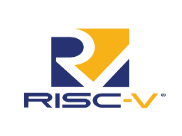 N22 Performance
At 28nm
Highest frequency: 800MHz (worst case condition)
Minimal gate count: <15K gates
Best scores: 3.97 Coremark/MHz, 1.80 DMIPS/MHz (no-inline)
Speedup with P-Ext on 25-Series
D25F: 25-Series with DSP
Designed >150 DSP ISA in the popular Andes V3 cores D10/D15
Donated them as the basis of the P-extension draft for RISC-V
Details:
Use RV32 and RV64 XLEN-bit GPRs. (i.e. no additional registers)
Support saturation and rounding.
Support fixed-point and integer data types.
SIMD-instructions with 8b, 16b, 32b element size. 
Complex DSP instructions operating on 16-bit, 32-bit and 64-bit data.
Min, Max, Shift, Byte swap, Bit reverse, Pack, Unpack… operations.
64-bit signed/unsigned addition & subtraction
64-bit signed/unsigned multiplication & addition
E.g., 64 = 64 + 16x16 + 16x16 or
E.g., 64 = 64 + 32x32
25-Series Processors: Low Power & High Performance
Smallest usable N25F/NX25F1: ILM/DLM, no caches/BTB
N25F  @ 1 GHz: 37K, 0.033 mm2, 4.1 uW/MHz
NX25F@ 1 GHz: 56K, 0.044 mm2, 6.0 uW/MHz
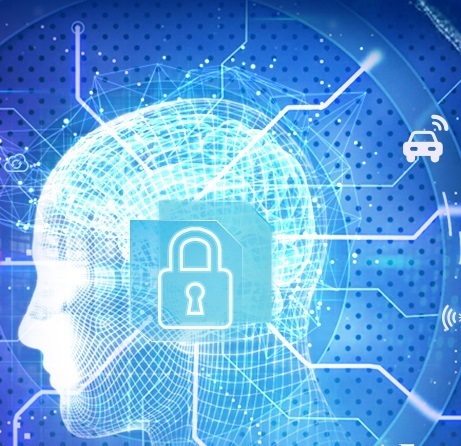 IMACFD
A

C

E
NX25
N25F
NX25F
A25
AX25
Perf Ext.
CoDense
A(X)25MP: Cache-Coherent Multicore
1/2/4 CPUs (A25 or AX25):
RV-IMACFD ISA, supporting SMP Linux
P-extension (DSP/SIMD ISA) draft
Andes Coherence Unit (ACU)
MESI cache coherence protocol
Duplicate L1 dcache tags
I/O coherence for bus masters with no dcache
Bus Interfaces
AXI bus master interface
Local memory slave port, for each A25/AX25 CPU
I/O coherence slave port
MP subsystem vs. bus interface synchronous N:1 clock ratio
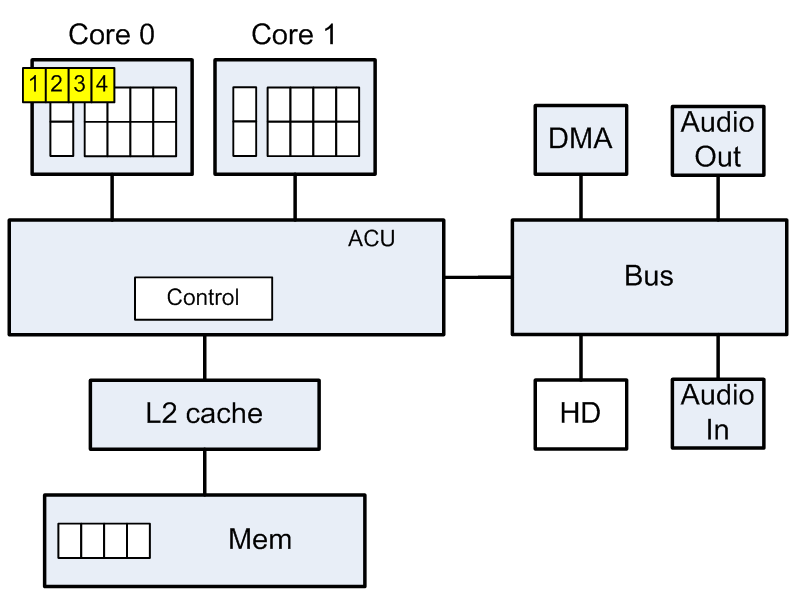 A(X)25MP: Cache-Coherent Multicore
AndesCore™ A25MP/AX25MP Multicore
PLIC
I/F
PLIC
Debug I/F
(E.g. to
Debug Xport)
Debug Transport + Debug    Module
Core 0
Core 1
Core 2
Core 3
Trace
Port
(x4)
I/D LM
Slave Port x4
(AHB-32/64)
ILM
DLM
ILM
DLM
ILM
DLM
ILM
DLM
I$
D$
I$
D$
I$
D$
I$
D$
L1-to-L2 64b
IO Coherence Slave Port
(AXI-64)
Cache Coherence/L2 Cache Controller
S
M
Bus Master Interface (AXI-128)
A(X)25MP: Cache-Coherent Multicore
L2 Cache Controller (optional)
0/128/256K…2MB, 32-byte line, 16-way, pseudo random replacement and write-back mode
ECC error protection, same SECDED capability for L1 caches and I/D local memories
Tag and data RAMs
2 tag banks, 8 data banks with bank interleaving
2-cycle accesses to relieve SRAM timing
Prefetching
Load/store: prefetch up to 2/4/8 lines after detecting consecutive linear L2 misses (tracking 8 different address sequences)
Instruction: prefetch up to 1/2/3 lines after a L2 miss
Platform Level Interrupt, Debug and Trace Support
Some key latencies
L1 read miss/L2 hit: 14 cycles
2nd of simultaneous transactions of the above: 15 cycles if hitting different banks
L1 and L2 both read miss: 14 + system memory latency
A(X)25MP: An SoC Example
AE350_CPU_subsys
AX25MP (B): multicore + L2$, Linux SMP, applications
AX25 (L): unicore+DSP, acceleration control, fast interrupt
PLIC
IRQ
IRQ
Debug Transport Module
Debug Module
JTAG
CSR
slave port
Debug
Control
vPLIC
LM slave
ports (DMA)
LM slave
port (DMA)
AX25MP
AXI (IO
Coherent Port)
AX25
(Little: +DSP)
L2 Cache + Mem.
DMA
AXI
AXI bus decoder
Normal 
path
Power-down
(big) path
AXI
System Bus
Specific Processors For DSA
Extensibility in RISC-V enables DSA
Acceleration is the key, but 80-20 still applies
80% of the time spent on 20% of the code/logic
For rest of the logic, its power & area matter
For rest of the code, its size matters. So is performance
Baseline processors are important too
An ideal DSA architecture proposed:
RISC-V standard+ Andes baseline extensions
+ Andes Custom Extension™ (ACE) for your custom instructions
ACE Framework
- scalar/vector
- background

- wide operands
C O P I L O T
Custom-OPtimized Instruction deveLOpment Tools
- C code
- Verilog
- Attributes
Extended
RTL
Extended
ISS
Extended
ISS
Extended
Tools
Automated Env. For
Cross Checking
Test Case Generator
CPU ISS
(near-cycle accurate)
Compiler
Asm/Disasm
Debugger
IDE
CPU RTL
Extended
RTL
Extensible Baseline Components
ACE 应用
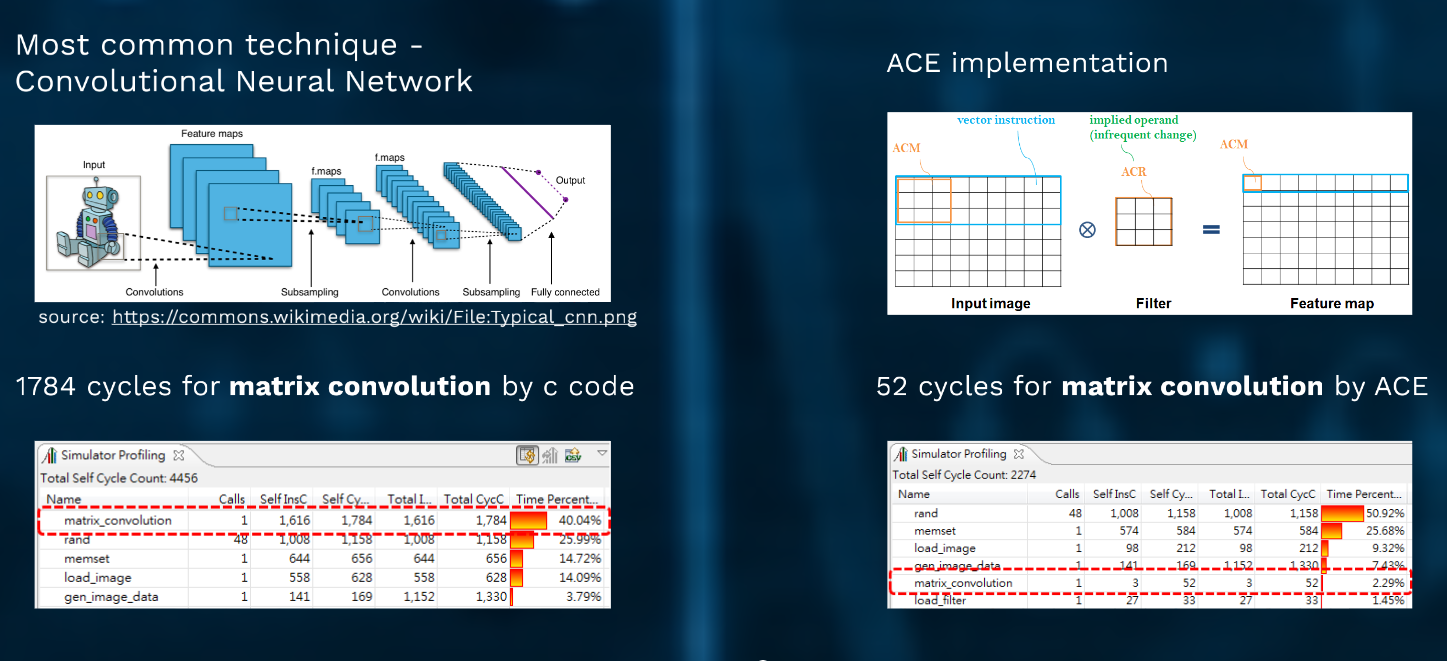 应用基础: 建立基本核心
ISA added by ACE
ISA added by ACE
ISA added by ACE
Andes RISC-V Core
Andes RISC-V Core
Andes RISC-V Core
Scalar 1
Scalar 3
Scalar 3
Andes RISC-V Core + ACE 应用范例
Row1 o/p
Row n o/p
Row n-1 o/p
Row2 o/p
PE1
PE1
Convolutional logic
Scalar1
PE1
PE1
PE1
PE1
PE1
PE1
PE1
PE1
PE1
PE1
PE1
应用范例集
AI Data Center Server
Deep Learning & Inference
PE2
PE3
PE3
PE2
PE3
Audio recognition
PE2
PE3
PE3
PE3
128
PE1
1024
PE2
PE2
PE3
PE3
PE3
PE2
PE2
PE3
PE3
PE3
AndeStar™ V5 Processors
Concluding Remarks
RISC-V Eco-system is in fast expansion
Andes
A pure-play processor IP vendor for RISC-V
Trusted Computing Expert to help shipping billions of SoC
Committed to be your reliable RISC-V CPU IP provider
RISC-V may help getting your chip popular
Thank you !!
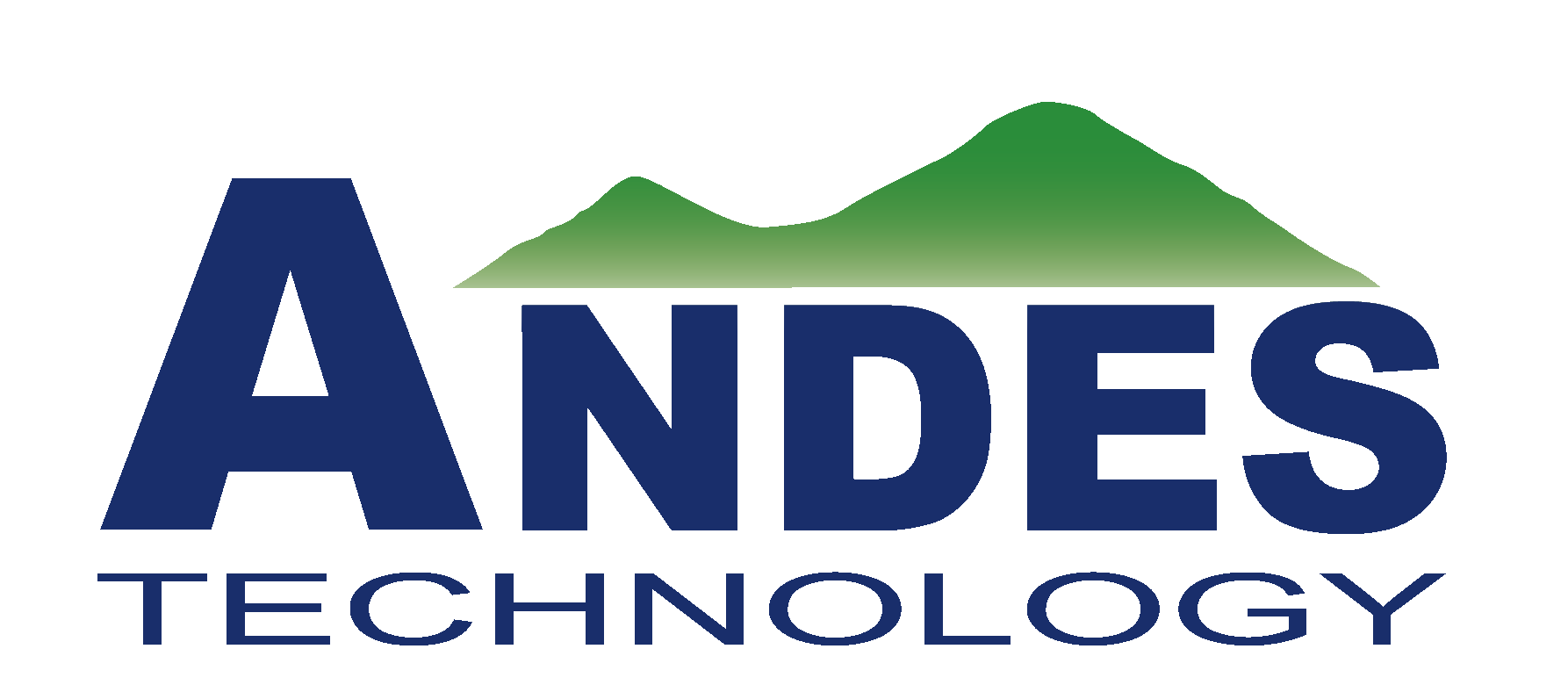